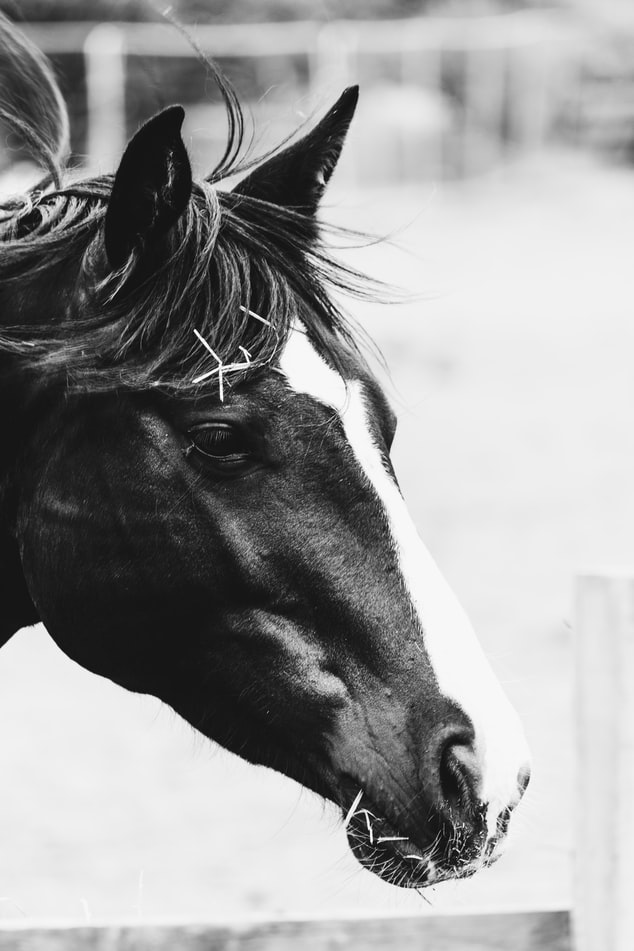 Out of the Office Susan and Pavel’sSharing of Broadening “Therapy” Outside Traditional Therapy Rooms
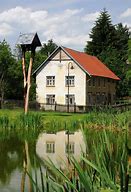 Out of the Office: Using a Horse Ranch or Alternative Venues including “Visiting our Clients Homes” and other Contexts that Does Not Feel Like Therapy
 What happens when people seeking support are viewed as normal human beings who are going through difficult times? When we honestly care about others and genuinely invest the time to attempt to understand the hardships they face? When we embrace the idea that people can get over “mental illness” and invite others within a person’s community to join in the acknowledgement of a person’s strengths and capacity to heal? What if these happen at a park, a horse ranch or in someone's home?
Now I See a Person Institute (NISAPI) is a non-profit teaching and clinical institute devoted to helping people achieve a complete and sustainable recovery by pairing the normalcy of a horse ranch and the nurturance of horses with a philosophy of collaborative dialogical practice with a team of therapists, life coaches and additional helpers whether mandated or volunteer.  Here, people are seen as who they are as persons rather than their diagnoses, and we co-participate to identify and nurture the inherent positive strengths and self-agency of each client and family member to facilitate their journey of healing.  All of our clients are “high risk” individuals who have lost hope after previous therapy, medication, or hospitalization and/or who have been considered unchangeable by previous mental health providers. 
Zotavení Brno (Recovery Brno) is an informal group of people who have a personal or family experience with addiction & recovery and want to use this experience for improving drug & addiction services especially in Brno municipality (Czech Republic). The Outreach team Zotavení Brno is currently composed of 1 psychologist and family therapist and 4 recovery coaches. We offer help to families that struggle with drugs or addiction and we offer them meetings in their own homes. In organizing and facilitating these meetings, we follow the principles of Open Dialogue.        
For Pavel and Susan we participate in a process where every voice is heard and honored, where a partnership of mutual care is naturally created between the client and “treatment team, where hierarchy is flattened, where genuine dialogues effortlessly develop in self-solutions, and we see many alternatives to out of the office themes that can continue in office or in alternative settings.
Now I See A Person Common Research Themes and Links
Like A Family/They Care: “We are treated like a family here and that we matter. If there was a crisis I knew she could come here or talk to you, she knew she could talk to you…she received the intensive care she needed. It’s a peaceful ranch, not like an office, it’s like a family with snacks, water, and horses…while you’re getting therapy your just talking and not thinking you’re getting therapy…”
Hope: “When I first came here I had no hope, I thought I was going to bury my daughter. I didn’t want to come here.  Although they said it was something new, I had no hope and thought she would die… “Dr. Swim and the staff were full of hope and confident that change could occur. Other therapists had less hope and referred us to a psychiatrist. Therapists here genuinely care for the client and get to know them.  It’s a whole different environment.” 
 Non-Judgment: “It is very peaceful here and you can open up more than an office or anywhere I have never experienced this any other way before (having therapy)…you help us put all of these things behind us, we all needed help not just the child because this affects all of us, we were treated as a family.” 
Our research articles can be found on Metalogos dating from 2008 to 2021, or our website has decades of articles. 
https://www.metalogos-systemic-therapy-journal
https://www.nowiseeaperson.com
Our Blogs can be found in Mad in America 01-2021 https://www.madinamerica.com
Research Videos: https://www.taosinstitute.net
Outreach team Zotavení Brno
We are promoting natural recovery
Mostly people recover from addiction without any formal help
We are supporting the natural processes instead of offering a specific form of „treatment“
Nepustil, P. (2016). Recovered without Treatment: The Process of Abandoning Crystal Meth Use without Professional Help. Taos Institute Worldshare books
We are trying to „populate“ recovery
Mobilizing the relational sources in social network is our priority
Recovery is relational process 
Nepustil, P. (2020). Populating Recovery: Mobilizing Relational Sources for Healing Addiction. In S. McNamee, M. Gergen, C. Camargo-Borges & E. F. Rasera (Eds.) The Sage Handbook of Social Constructionist Practice. Pp. 576-486. New York: SAGE.